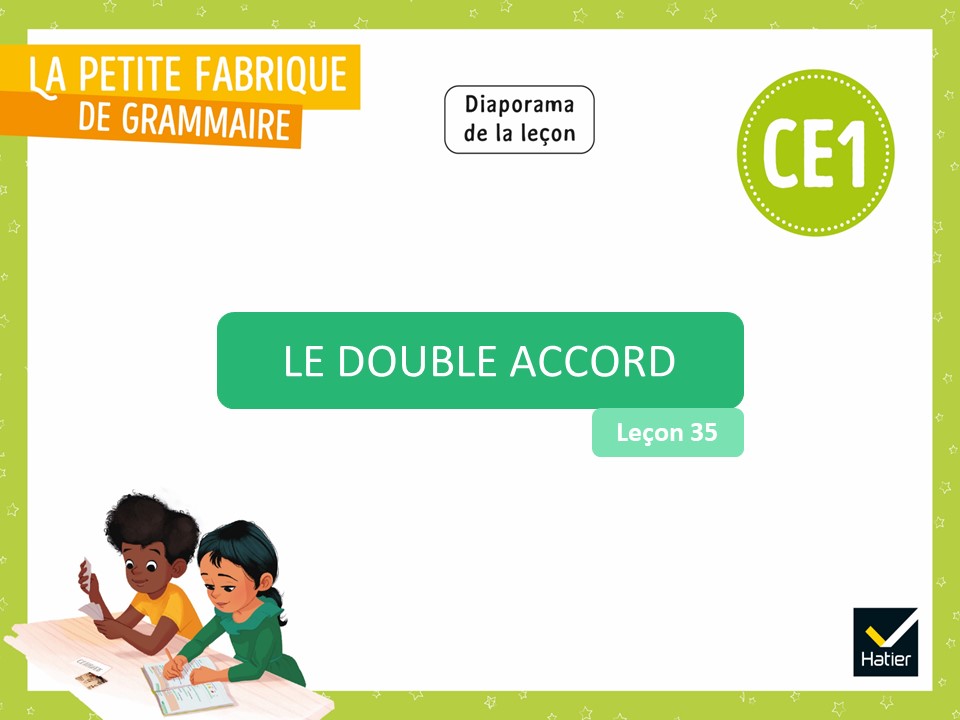 [Speaker Notes: LE GROUPE DU NOM – L’accord en genre et en nombre

Leçon 35 : Le double accord

Certaines diapositives ont été dupliquées afin de scinder le commentaire du mode présentateur en deux parties lorsque le propos est long. Cela vous permettra de poursuivre vos explications de manière plus fluide.]
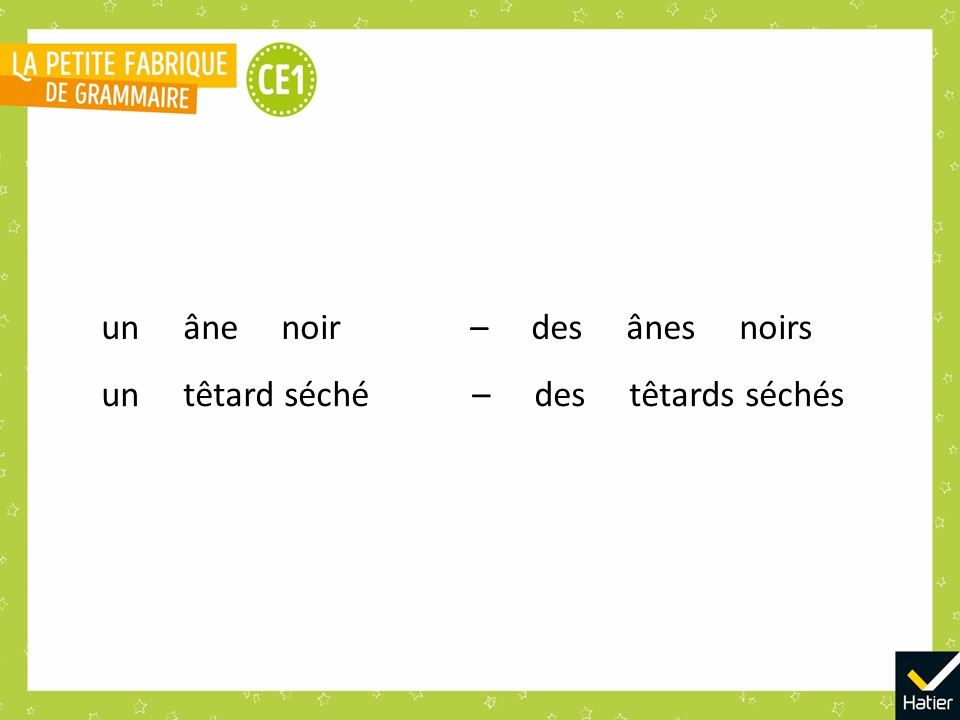 [Speaker Notes: PHASE 1 : Enrôlement

 « Vous souvenez-vous de ces groupes de mots ? »
Réponse attendue :
C’était au début de l’année, quand on apprenait les marques du pluriel.]
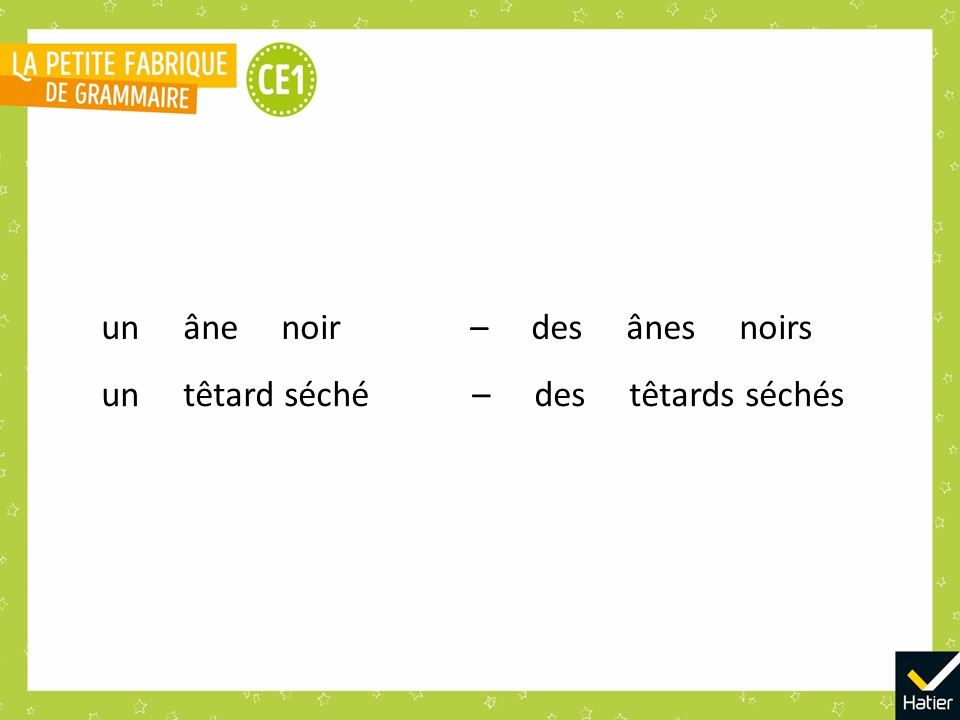 [Speaker Notes:  « Avez-vous une idée de pourquoi je vous montre aujourd’hui ces groupes de mots ? »

Réponse probable :
Il y a un rapport avec le -e du féminin ?
 
 « La classe y reviendra. »]
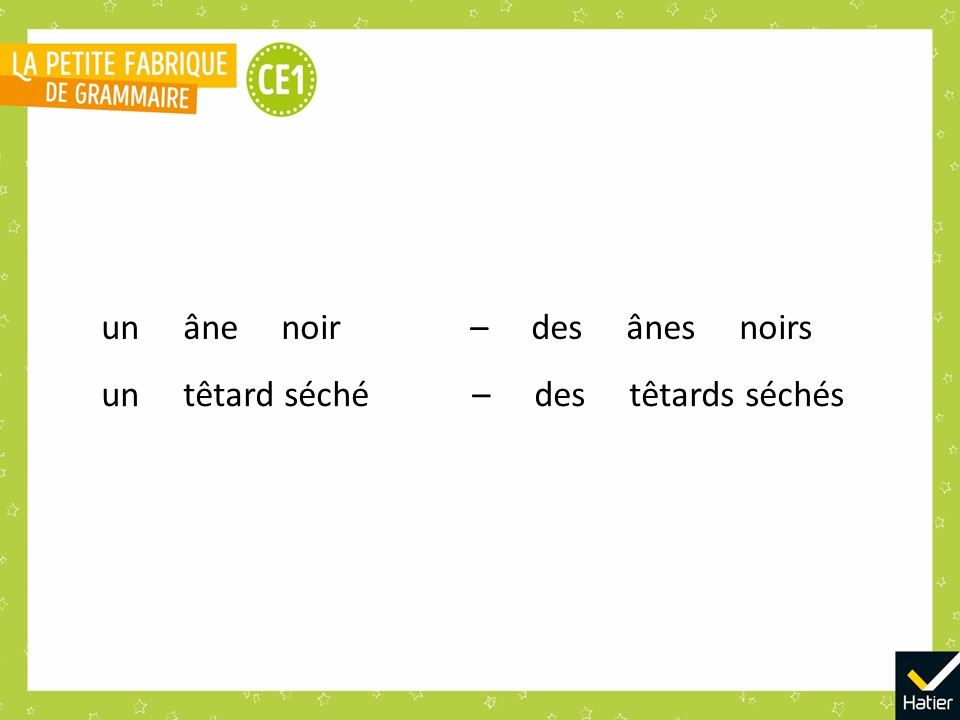 [Speaker Notes: PHASE 2 : Observation. Identifier la structure des groupes nominaux

 « Maintenant, est-ce que vous êtes capables de retrouver quelles sont les sortes de mots qu’on trouve dans ces groupes ? »

Réponse attendue :
Il y a un déterminant (un ou des), un nom (âne ou têtard), puis un adjectif (noir ou séché).]
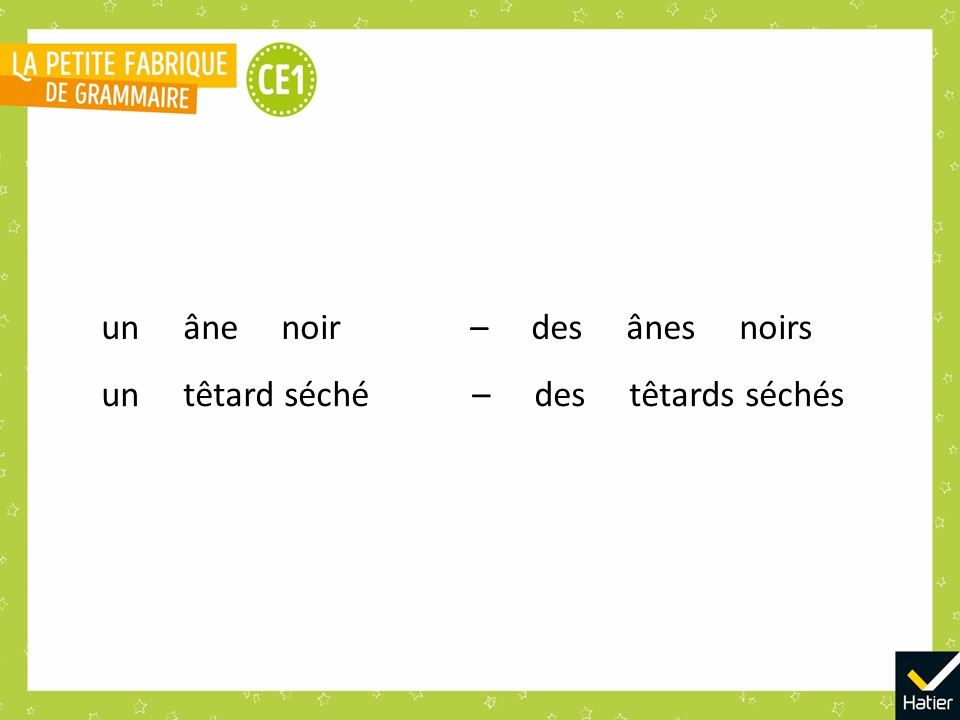 [Speaker Notes:  « Est-ce que vous vous souvenez de ce qu’on avait appris à ce moment-là ? Pourquoi est-ce que ces groupes de mots sont différents ? »
Réponse attendue :
Ces groupes de mots sont une fois au singulier et une fois au pluriel.
 
 « Quels sont les groupes qui sont au pluriel ? À quoi le voit-on ? »
Réponse attendue :
Ce sont les groupes avec des -s, à droite de la diapositive.
Ce sont les –s qui indiquent le pluriel.]
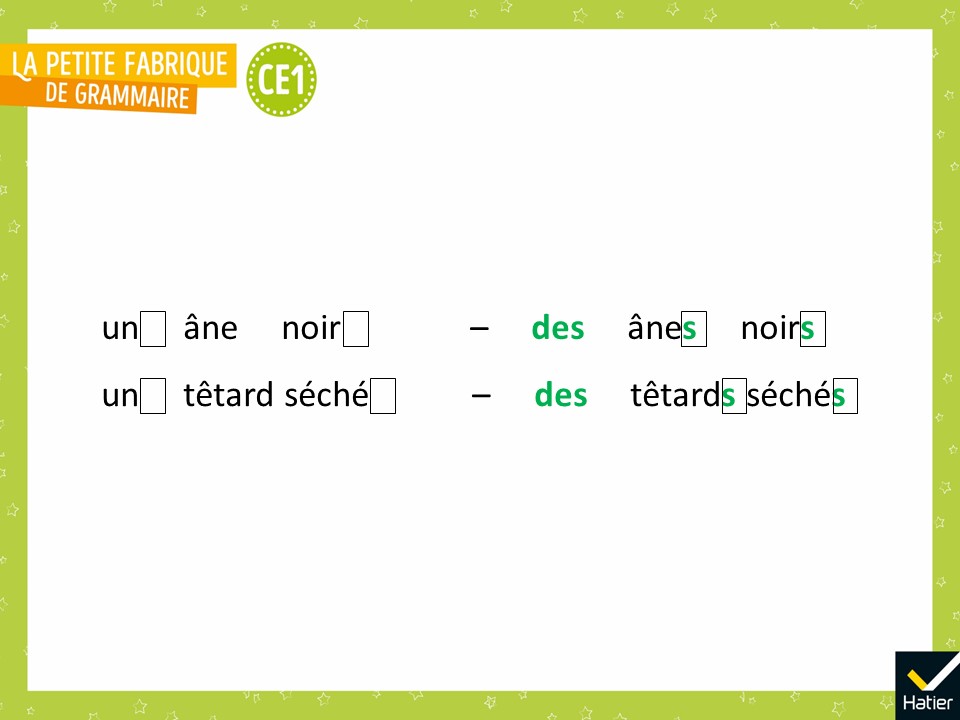 [Speaker Notes:  Demander : « Et maintenant, est-ce que vous pouvez faire un rapport avec ce que nous avons vu dans la leçon Grand ou grande baleine ? »

Réponse attendue :
Là aussi, c’est une histoire d’accord.]
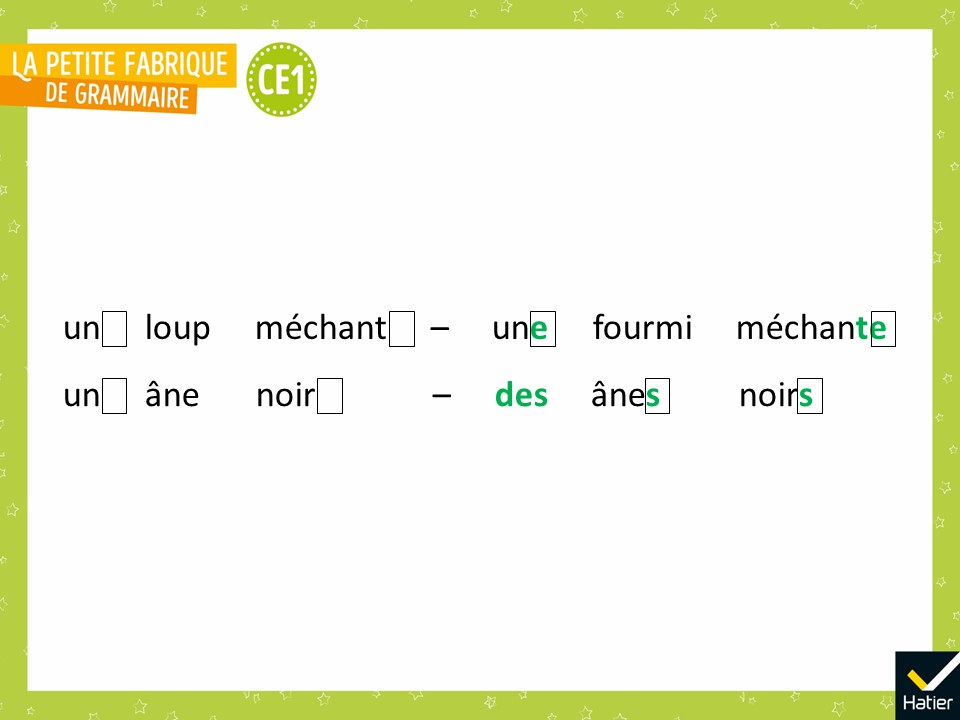 [Speaker Notes: PHASE 3 : Variation. Comparer l’accord en genre et l’accord en nombre

 « Pourquoi est-ce que le mot méchant varie ? Pourquoi est-ce que le mot noir varie ? Est-ce que c’est pour la même raison ? »

Réponse attendue :
Dans le premier exemple, c’est parce que loup est masculin et fourmi féminin. 
Dans le second, c’est parce que un âne est au singulier et des ânes est au pluriel.

 « Prenez vos ardoises et écrivez des fourmis méchantes. »]
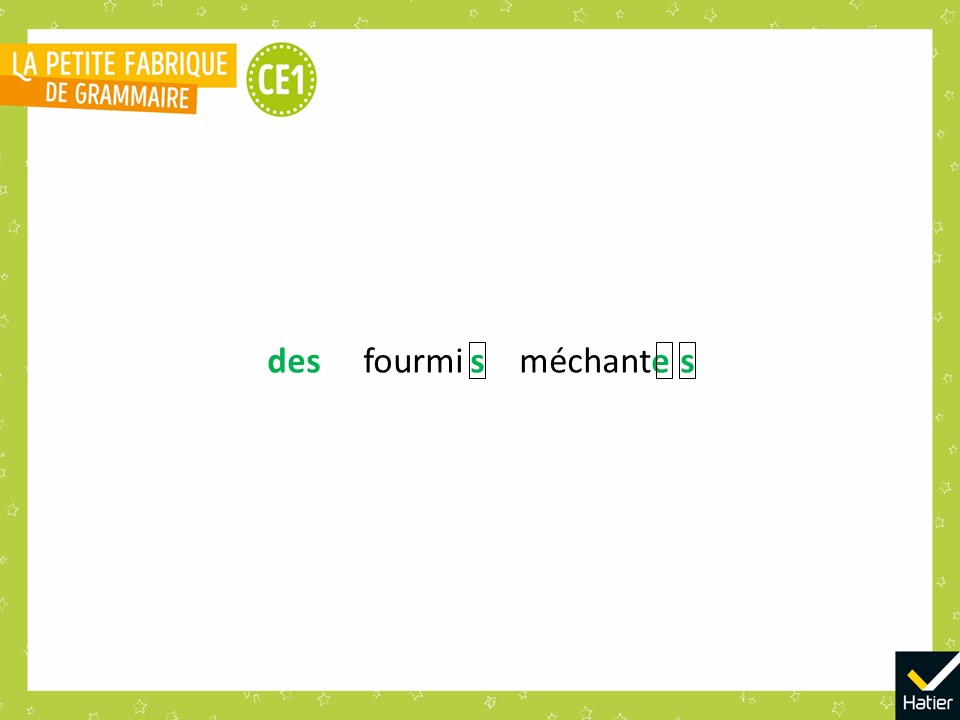 [Speaker Notes:  « Pourquoi est-ce qu’il y a un -s à fourmis ? Pourquoi est-ce qu’il y a un -e à méchantes ? Pourquoi est-ce qu’il y a un -s à méchantes ? »

 « La leçon d’aujourd’hui s’appelle Un double accord. À votre avis, pourquoi ce titre ? »
Réponse attendue :
C’est parce que méchantes est accordé deux fois : une fois au féminin, et une fois au pluriel.]
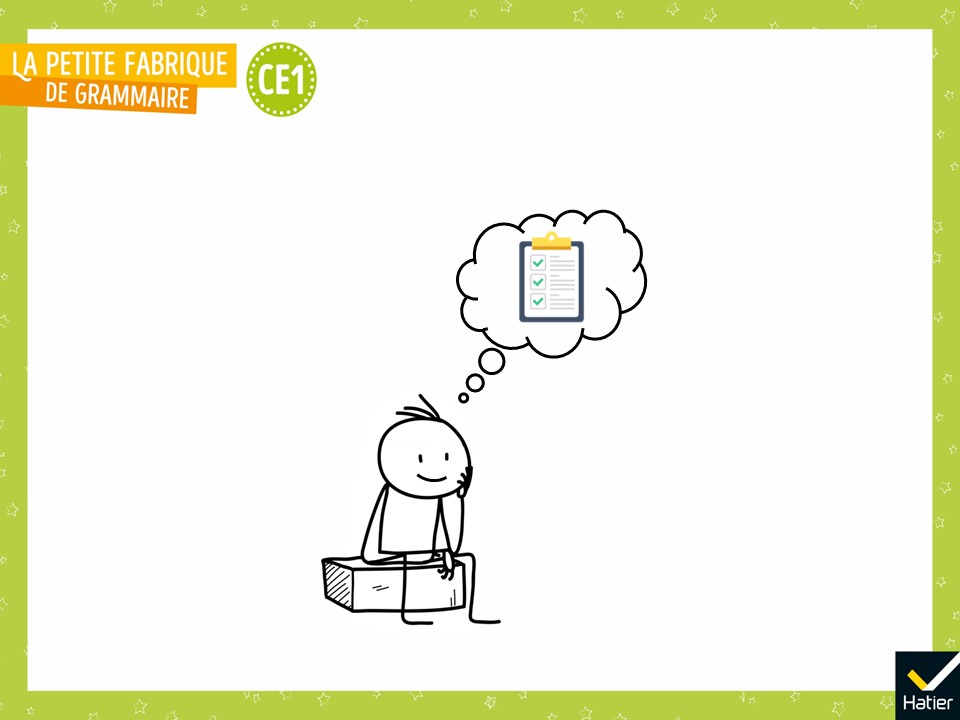 [Speaker Notes:  « Dans la leçon Le double accord, qu’avons-nous appris ? »

Réponse attendue (collectivement) :
On a appris qu’il y a deux raisons d’accorder le groupe du nom : l’accord au masculin ou au féminin et l’accord au singulier ou au pluriel.
- Pour l’accord au féminin ou au masculin, c’est le nom qui est donneur : il faut savoir si c’est un nom masculin ou un nom féminin pour mettre les bonnes marques aux déterminant et à l’adjectif qui vont avec le nom.
- Pour l’accord au singulier ou au pluriel, celui qui parle peut choisir, mais il faut mettre les déterminants, les adjectifs et aussi les noms tous au singulier ou tous au pluriel selon ce qu’on veut dire. Le nom change selon qu’on le met au singulier ou au pluriel.

Dans le groupe du nom, on a donc un double accord : au féminin ou au masculin et au singulier ou au pluriel.]
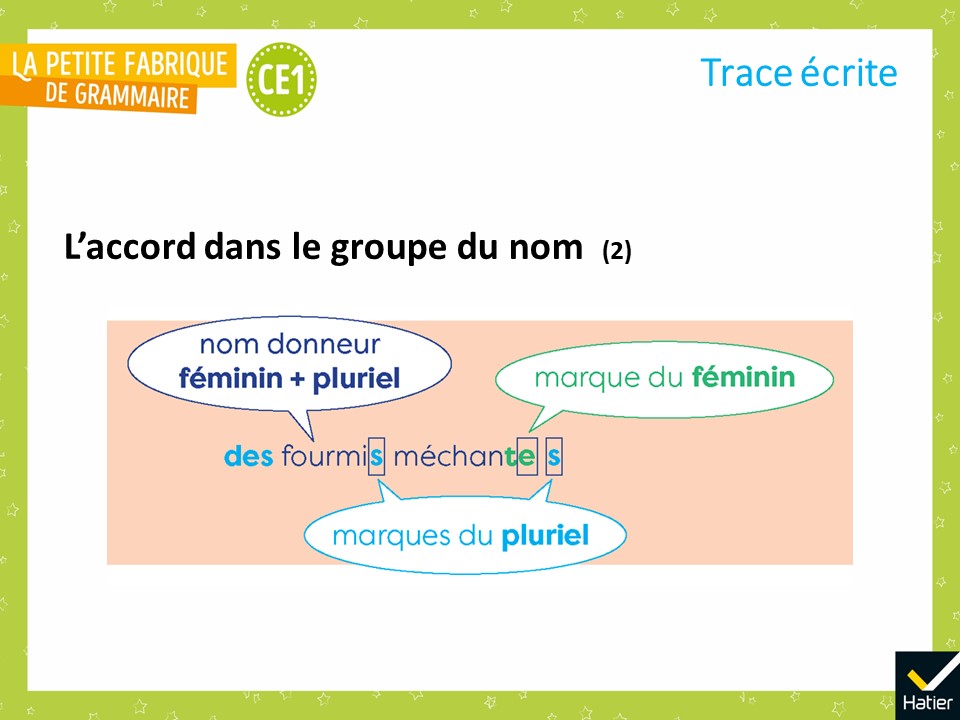 [Speaker Notes:  « Voilà les mots qui me paraissent importants et les exemples que j’ai choisis. On va les lire ensemble. »]
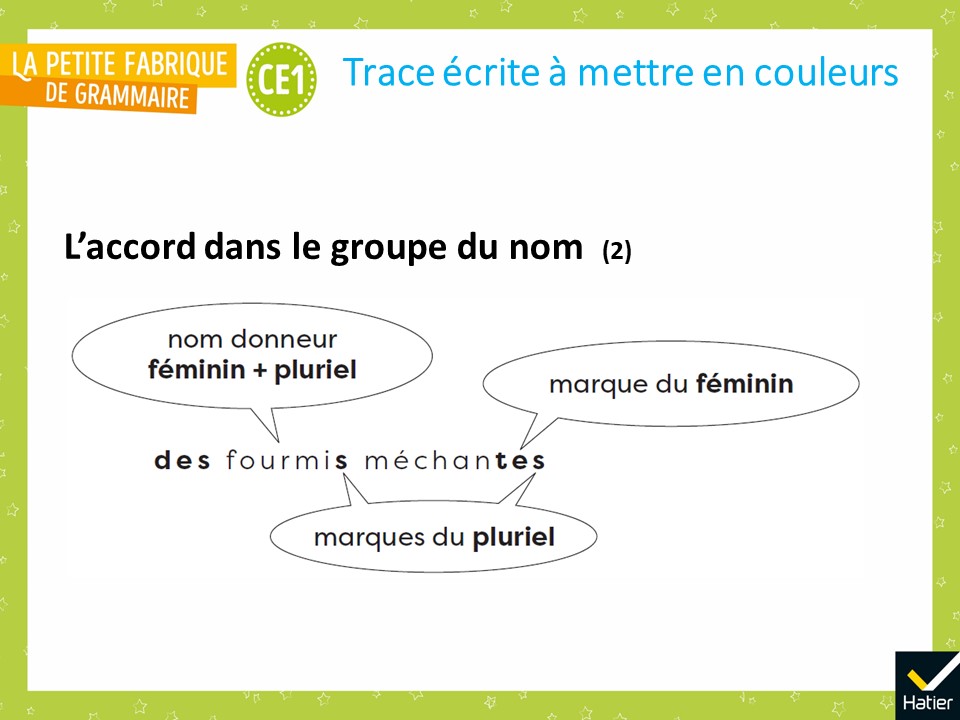 [Speaker Notes: Distribuer la trace écrite à compléter (cf. Fichier photocopiable).

« Voilà votre trace écrite. Vous allez ajouter les couleurs.
Avec votre crayon vert, soulignez marque du féminin et le –t et entourez le –e de méchantes. 
Avec votre crayon bleu, soulignez marques du pluriel et entourez le mot des, les –s de fourmis et de méchantes. »]
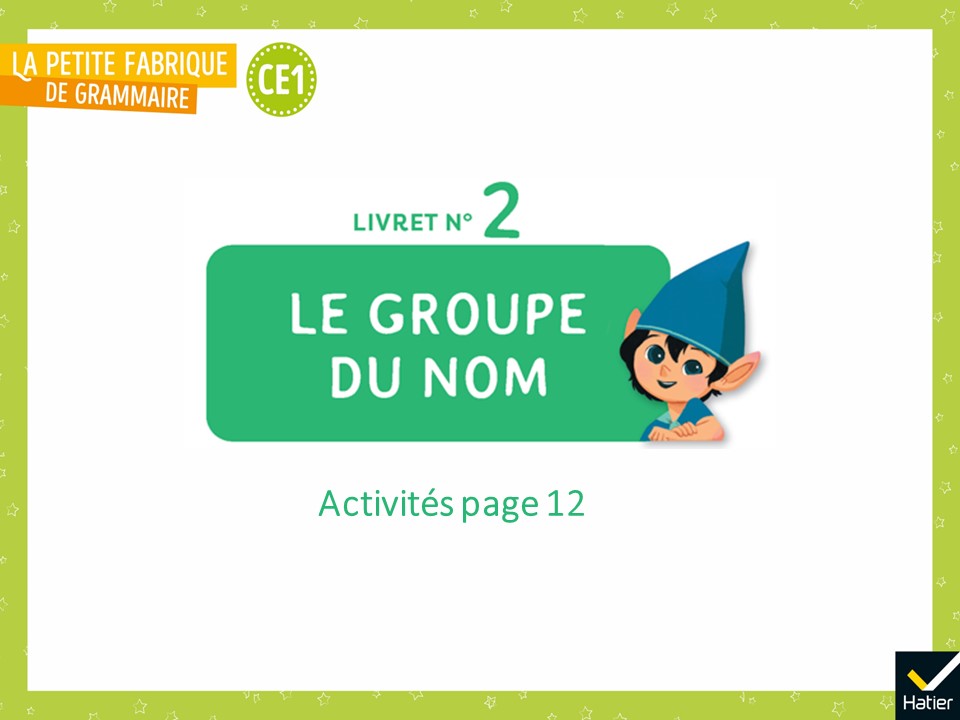 [Speaker Notes: Activités d’entrainement

Livret 2, page 12]
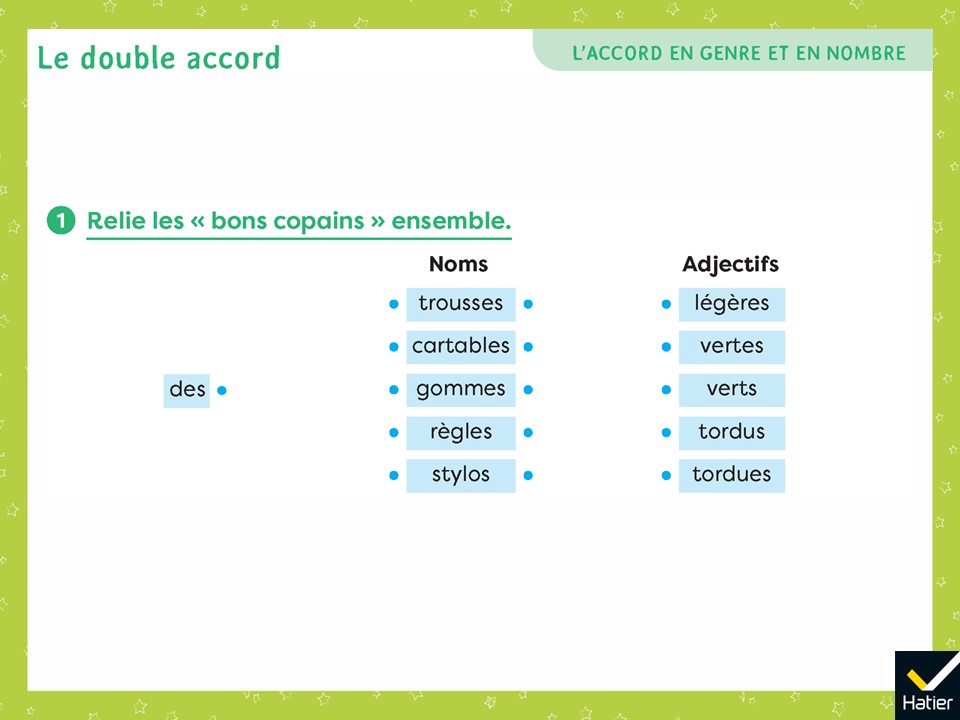 [Speaker Notes: Exercice 1

des trousses légères / des trousses vertes / des trousses tordues
des cartables verts / des cartables tordus
des gommes légères / des gommes vertes / des gommes tordues
des règles légères / des règles vertes / des règles tordues
des stylos verts / des stylos tordus

Demander aux élèves fragiles de créer au moins un groupe du nom avec chacun des noms donnés. L’ensemble des possibilités peut être partagé à l’oral en classe entière.]
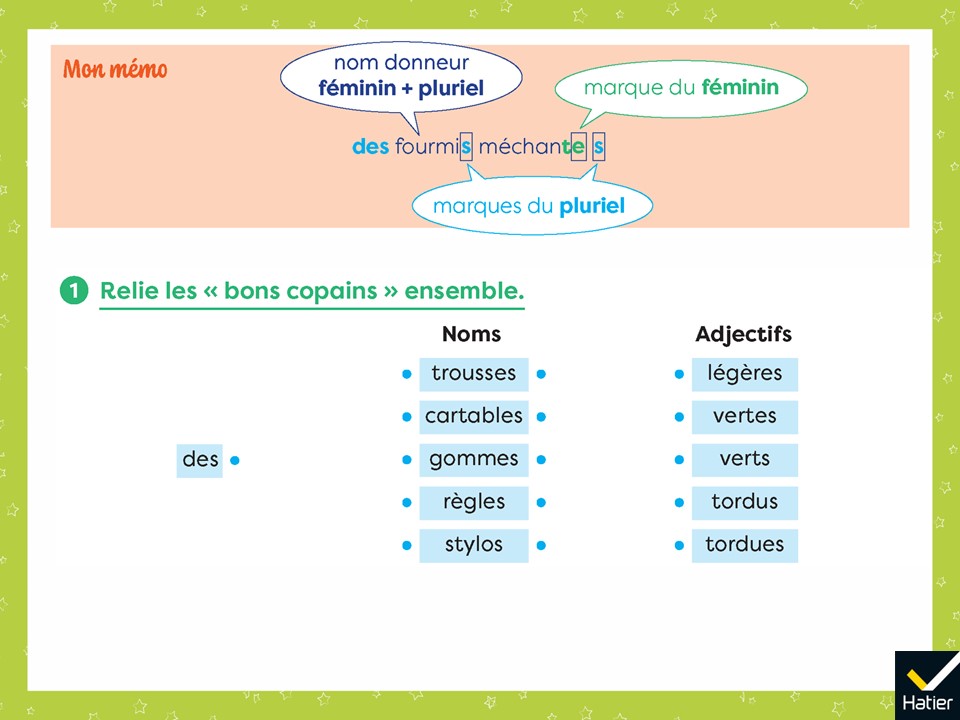 [Speaker Notes: (Affichage avec le mémo)
Exercice 1

des trousses légères / des trousses vertes / des trousses tordues
des cartables verts / des cartables tordus
des gommes légères / des gommes vertes / des gommes tordues
des règles légères / des règles vertes / des règles tordues
des stylos verts / des stylos tordus

Demander aux élèves fragiles de créer au moins un groupe du nom avec chacun des noms donnés. L’ensemble des possibilités peut être partagé à l’oral en classe entière.]
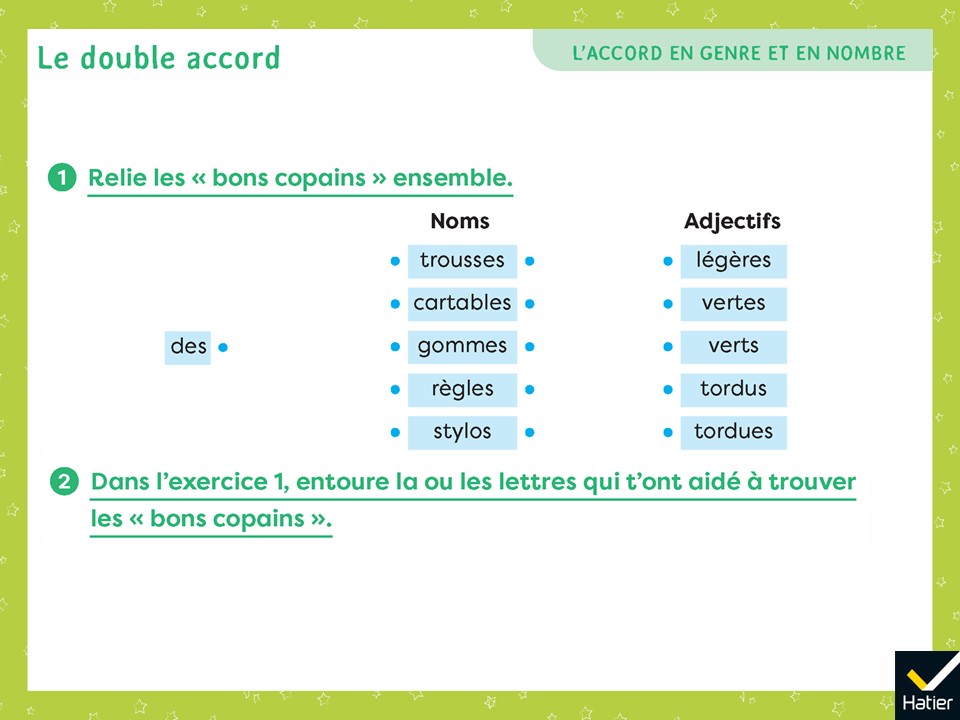 [Speaker Notes: Exercice 2
Les élèves doivent entourer les lettres en gras ci-dessous.

des trousses légères / des trousses vertes / des trousses tordues
des cartables verts / des cartables tordus
des gommes légères / des gommes vertes / des gommes tordues
des règles légères / des règles vertes / des règles tordues
des stylos verts / des stylos tordus]
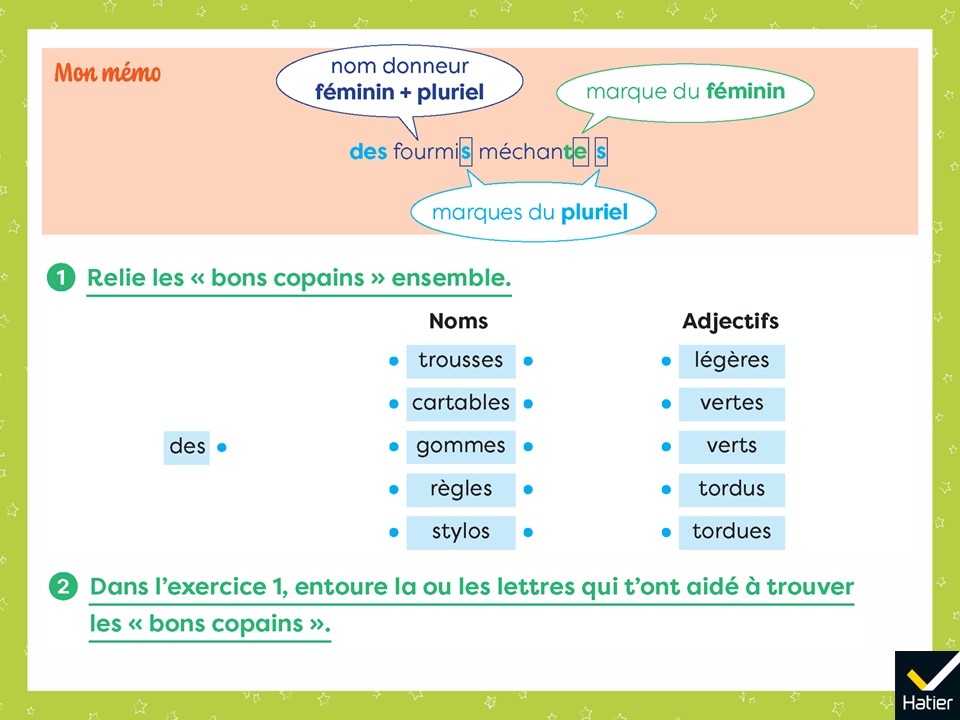 [Speaker Notes: (Affichage avec le mémo)
Exercice 2
Les élèves doivent entourer les lettres en gras ci-dessous.

des trousses légères / des trousses vertes / des trousses tordues
des cartables verts / des cartables tordus
des gommes légères / des gommes vertes / des gommes tordues
des règles légères / des règles vertes / des règles tordues
des stylos verts / des stylos tordus]
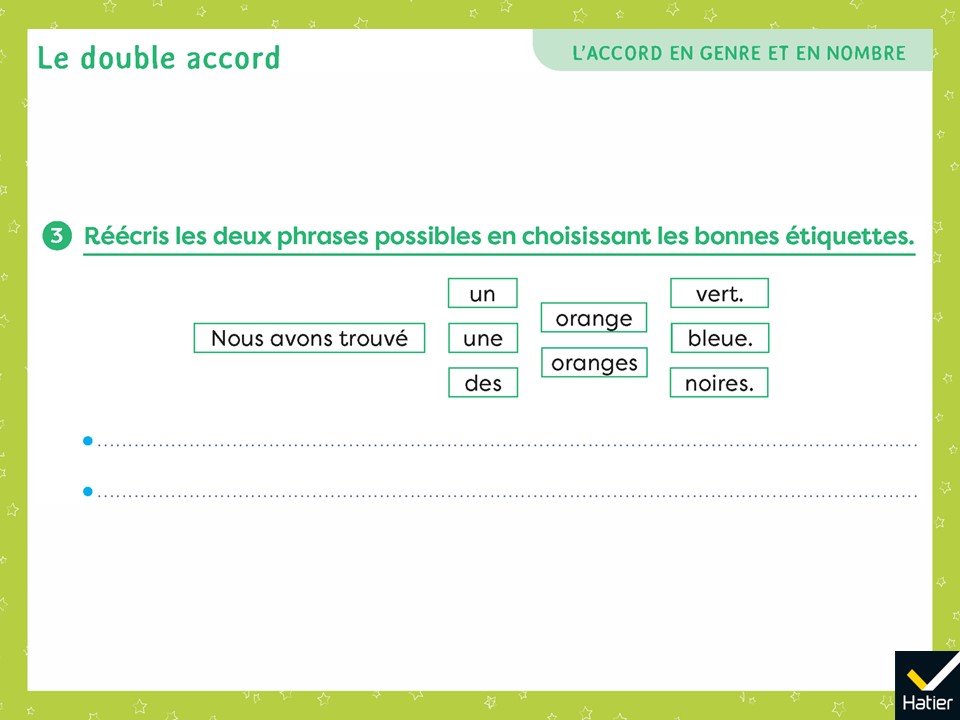 [Speaker Notes: Exercice 3

• Nous avons trouvé une orange bleue.
• Nous avons trouvé des oranges noires.]
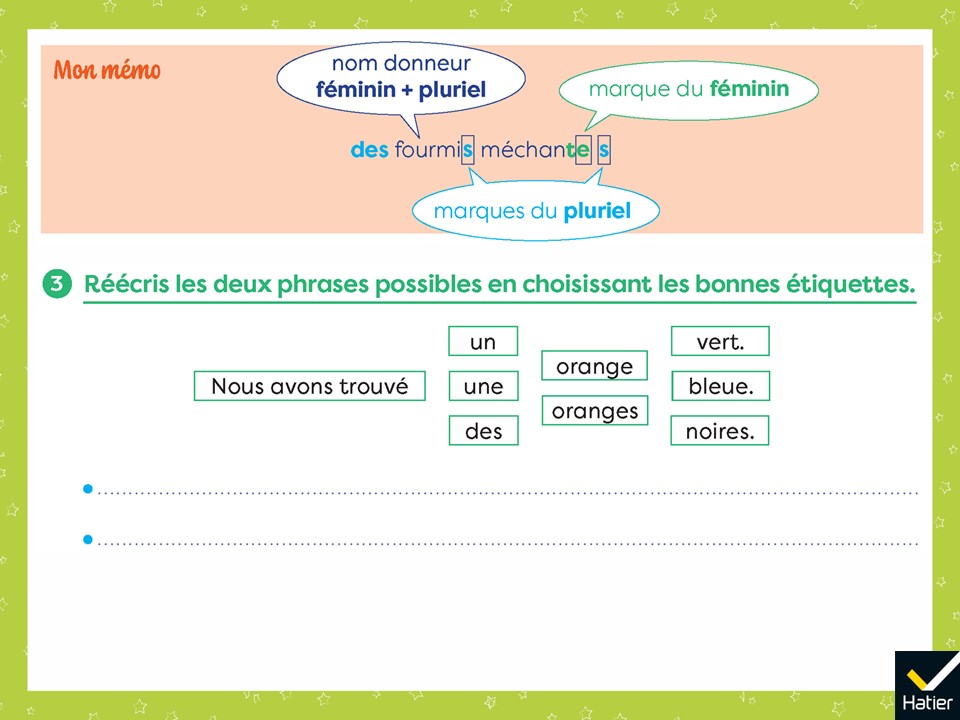 [Speaker Notes: (Affichage avec le mémo)
Exercice 3

• Nous avons trouvé une orange bleue.
• Nous avons trouvé des oranges noires.]
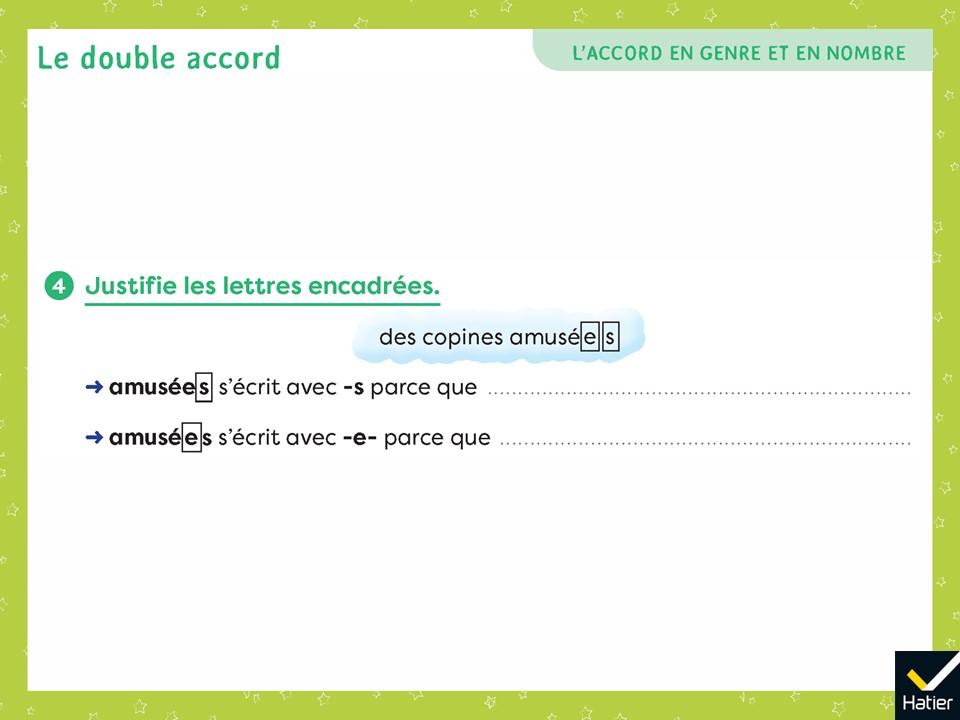 [Speaker Notes: Exercice 4

 amusées s’écrit avec -s parce qu’il s’accorde avec copines, nom au pluriel (le déterminant l’indique).
 amusées s’écrit avec -e parce qu’il s’accorde avec copines, nom féminin.]
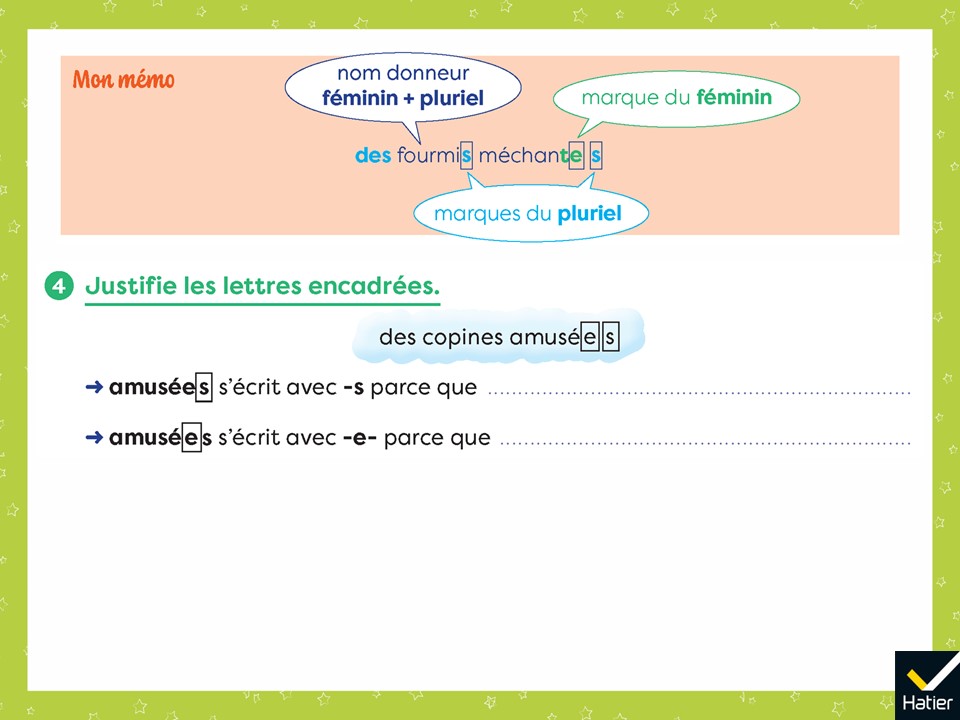 [Speaker Notes: (Affichage avec le mémo)
Exercice 4

 amusées s’écrit avec -s parce qu’il s’accorde avec copines, nom au pluriel (le déterminant l’indique).
 amusées s’écrit avec -e parce qu’il s’accorde avec copines, nom féminin.]
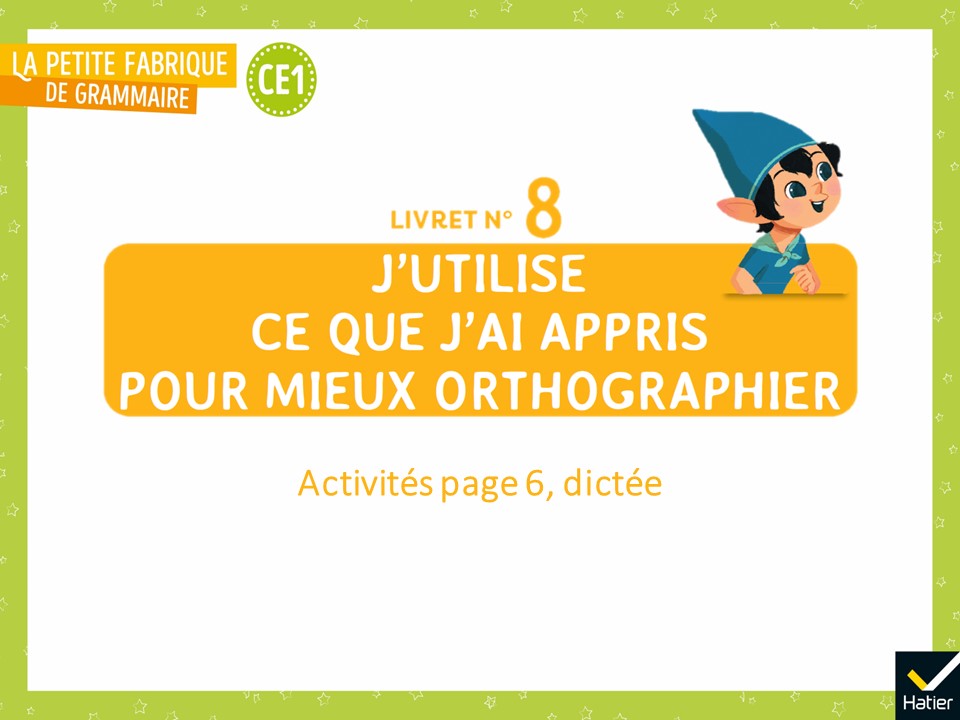 [Speaker Notes: Activités d’entrainement
Livret 8, page 6
Dictée.

Connaissances rebrassées :
Les marques de la personne  •  Séparer les mots  •  Le s entre voyelles]
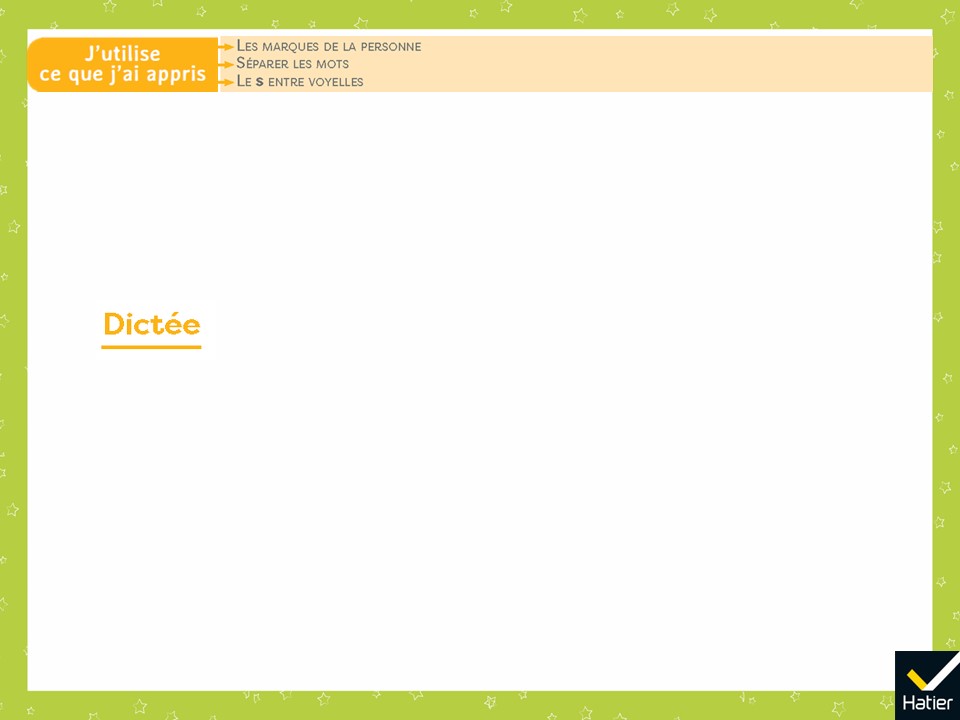 [Speaker Notes: Dictée : 
a. Les adultes plongent dans le bassin.
b. Mes arbres poussent très vite.

Proposer les deux dictées sur deux jours consécutifs car elles sont liées.
Choisir une modalité de la dictée parmi celles proposées dans l’introduction du Guide.]
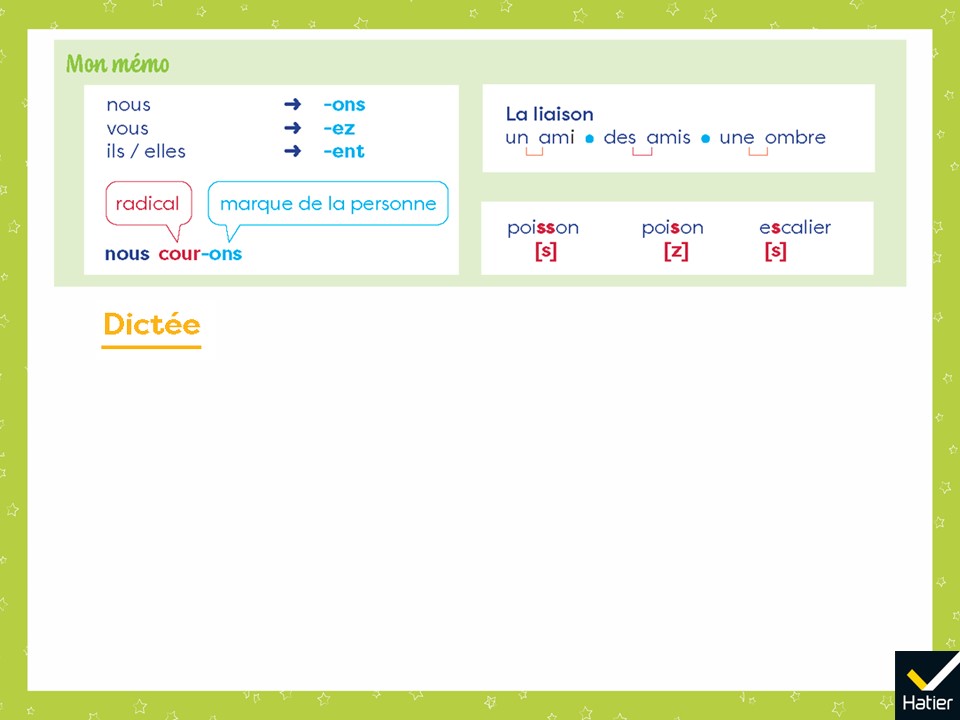 [Speaker Notes: (Affichage avec le mémo)
Dictée :
a. Les adultes plongent dans le bassin.
b. Mes arbres poussent très vite.

Proposer les deux dictées sur deux jours consécutifs car elles sont liées.
Choisir une modalité de la dictée parmi celles proposées dans l’introduction du Guide.]